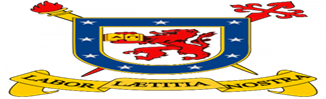 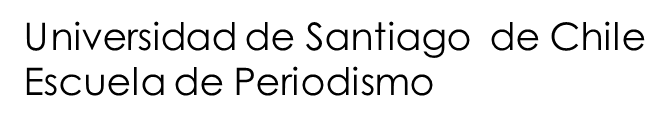 LA NOTA INFORMATIVA
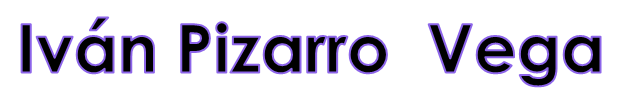 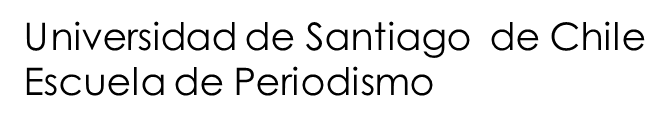 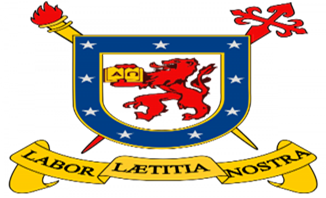 LA  NOTA  INFORMATIVA
Es un relato que tiene una estructura básica: entrada, cuerpo y remate. Tres partes que no sólo son inherentes a la nota informativa, sino que además son la característica elemental de la redacción de textos periodísticos en general, cuyo esquema podemos verlo en el siguiente cuadro:


ENTRADA 	CAPTURAR LA ATENCIÓN


CUERPO    	MANTENER EL INTERÉS


REMATE	                  CERRAR
1.  LA ENTRADA
La entrada o “lead” es el primer párrafo de la noticia, Se considera como el elemento más importante de la nota informativa , porque resume el contenido de lo que a continuación se detalla así como también presenta algunos elementos llamativos de la nota que servirán de gancho para continuar con la lectura.
Las de RESUMEN, también conocidas como directas, como su propio nombre lo indica tratan de resumir los hechos más importantes. Se refieren de manera directa a responder las 6 preguntas elementales del periodismo, como dijimos, empezando por la respuesta más fuerte y pudiendo no responder todas. 
-  Las de IMPACTO, también conocidas como las indirectas pretenden captar la atención del lector para engancharlo en la historia que a continuación van a leer. Los temas más bien refieren a hechos cuyo interés radica en lo humano del asunto. Los límites en este caso los tiene el periodista quien haciendo el mejor uso de la originalidad va a plantear la entrada desde una perspectiva muy particular.
Tipos de entradas
Las más conocidas son las de cita textual, cuando hay referencias de declaraciones; las de retrato, cuando describen las circunstancias; las anecdóticas, cuando hay un elemento de la historia que llama la atención; los de sorpresa, cuando la historia da un giro diferente al esperado;
2. EL CUERPO
El cuerpo de la nota informativa
 
  Organizar los datos
 
Ya hemos visto cómo redactar el primer párrafo de la noticia; ahora nos toca desarrollarla, escribir lo que se conoce como el cuerpo de la noticia, este cuerpo amplía, explica y refuerza el contenido del lead, además de aportar contexto y material de relevancia secundaria.
 
La manera en que organicemos los datos recopilados va a determinar en gran medida la comprensión de la información por parte del lector. El reportero deberá asegurarse pues, para comenzar, de que él mismo entiende la noticia
1. LA PIRÁMIDE   INVERTIDA
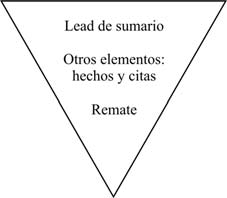 Desventajas

. Algunos profesionales sugieren que el orden decreciente no es el más indicado para contar historias: complica las cosas a quien redacta y priva al lector de cualquier elemento de sorpresa, perdiéndose el estímulo que para la lectura supone siempre la existencia de un clímax al final del relato. 

Estilísticamente, presenta el inconveniente de tener que repetir a menudo la información que ya se dio en el lead. Aunque las nuevas tendencias periodísticas favorecen estructuras más elaboradas y atractivas, el criterio pragmático se impone y la pirámide invertida sigue siendo el formato más utilizado para escribir noticias.
El lanzamiento de la última entrega de Harry Potter en castellano podría reportarse así según esta estructura:
 
Lead	: Señala el qué, quién , cuándo y dónde se realizará la presentación. 
Párrafo 1	: Identifica la editorial y la traductora.
Párrafo 2	: Da detalles sobre las diferentes ediciones y tiradas.
 
Párrafo 3	: Contextualiza las ceremonias de lanzamiento de estas obras.
 Párrafo 4	: Amplía la información del párrafo anterior.
Párrafo 5	: Cita a la directora de la editorial. Párrafo 6	: Amplía la cita anterior.
Párrafo 7	: Cita a un sociólogo que explica el fenómeno.
 
Remate	: Recuerda alguna frase del libro.
La pirámide invertida es el estilo más adecuado para historias «concretas», breves y que tienen sólo un tema y una fuente. Este esquema simple da cohesión a los elementos de la noticia, porque el lead concentra lo más importante, mientras que los demás párrafos dan información adicional.
El segundo párrafo

Tras un lead de sumario, el segundo párrafo es casi tan importante, y casi tan difícil de escribir. Debe seguir dando información relevante, además de proporcionar una transición suave y lógica hacia el resto de la historia. Cuando el reportero yerra en su segundo  párrafo,  a  menudo  la  nota  queda  desorganizada  ,  con  el  lector perdido.
A continuación , veremos algunos errores típicos en la redacción de segundos párrafos y cómo corregirlos.
ALGUNOS ERRORES: Nombres sin referencia

A menudo los leads hablan de un individuo y se comienza el segundo párrafo con un nombre. El problema es que a veces el reportero no establece el vínculo necesario entre ambos, es decir, que el nombre corresponde a la persona mencionada en el lead. El lector se ve obligado a adivinar, y aunque en la mayoría de las ocasiones acierta, la redacción pierde la claridad y la precisión que se le supone al estilo periodístico.
Para evitar el problema, basta con una o dos palabras que sirvan de transición:

Un ingeniero español fue secuestrado ayer por presuntos guerrilleros en un paraje rural del noreste de Colombia, según informa la emisora Radio Caracol.

Rafael Santos, quien trabaja para la empresa....

Mejor: El secuestrado , Rafael Santos, quien trabaja para la empresa...
Una vez hecha la transición, el segundo párrafo debe continuar con la noticia, dando más información sobre lo sumariado en el lead. Dependiendo de lo que se dijo en la entrada, el segundo párrafo podrá ampliar un dato ofrecido, explicar alguna de las preguntas básicas (qué, quién, por qué...), atribuir una cita o lo que el periodista considere más relevante.
Diinuidad ennformaci
 Discontinuidad en la información
 
 El problema surge cuando decide abordar un tema diferente, algún detalle secundario que debiera ir más abajo en la nota. Ante un cambio de este tipo, el lector se confunde y pierde el hilo de la noticia.
El último párrafo o remate
 
 
Puesto que el último es el párrafo con menos posibilidades de ser leído, el periodista sólo debe presentar en él los detalles menos relevantes de la noticia. Recordemos también que, en caso de necesidad, el editor suprimirá párrafos comenzando por el final.
El remate circular
 
En algunos medios se respeta el párrafo final y se suprimen los anteriores en caso de necesidad. En estos casos, el remate sirve para dar una sensación de unidad, de circularidad, para hacerle ver al lector que la noticia acaba ahí. El remate entonces no deberá contener información relevante, pero sí algún elementó concluyente o ilustrativo, como una cita o el avance de futuras acciones relacionadas con el tema de la noticia
ERRORES EN EL PÁRRAFO DE REMATE
Establecimiento de conclusiones u opiniones
 
 
El reportero debe evitar la tentación de finalizar sus notas con una conclusión u Opinión : 

Conclusión: Por tanto, las conversaciones entre gobierno y sindicatos, aunque difíciles, fructificaron en acuerdos que pueden ser decisivos de cara a la aprobación de la nueva Ley del Trabajo.
 
Opinión: Sin duda, los administradores del Consorcio Municipal de Transporte tendrán que dar cuenta por el daño que han causado a la empresa.
Inclusión de información nueva
 
Si el reportero posee información adicional sobre el tema de la noticia, pero sin elementos para desarrollarla, no debe mencionarla en el remate. Imaginemos una nota que nos habló de un choque en la presentación de autobuses propulsados por gas natural y que concluyera:
 
En estos días, se supo también que la Consejería de Transportes planea construir una nueva línea de metro que aliviane el tráfico en la zona sur de la ciudad.
Inclusión de información rutinaria o intrascendente
 
Otras notas terminan anunciando lo que no sucedió o no se conoce, lo que es casi siempre intrascendente y aburrido. Por ello, hay que evitar la tentación de concluir con expresiones como:
 
•       Se desconoce cuándo se iniciará el juicio.
 
•       No se abrieron averiguaciones sobre el caso.
 
•       Los asaltantes no fueron capturados.
Alternativas a la pirámide  invertida
 
 
Como ya hemos mencionado, la pirámide invertida es el formato más coherente cuando se trata de redactar noticias simples, de gran inmediatez, y en las que se trata un solo tema y se toma información de una sola fuente.
 
En el periodismo moderno, preocupado por contextualizar el alcance de las noticias, éstas tienden a ser más complejas y completas cada vez, requiriendo de fórmulas diferentes que ayuden al periodista a organizar sus datos y al lector a visualizarlos como una unidad de significado y coherencia.
De los muchos modelos e híbridos posibles, aquí hemos elegido tres:

 1 La «fórmula» del Wall Street Journal
 2. La estructura de información de citas
 3.La de «reloj de arena». 

No son estructuras rígidas ni estancas; son guías que pueden seguirse tan fielmente como el tipo de noticia lo requiera.
1.La «fórmula» del Wall Street Journal
 
 
Esta estructura, concebida por los editores del periódico neoyorquino, lleva al lector de lo específico a lo general. La idea es ilustrar el tema de la historia a través de su impacto en una persona, un lugar o un evento.
 
Se comienza con un lead indirecto, que puede ser descriptivo, anecdótico o narrativo, en el que se nos muestra al sujeto que ilustrará el tema. Éste es explicado en el párrafo de contexto lo más cerca posible de la entrada que debe dejar claro cuál es el punto de la noticia y por qué es importante.
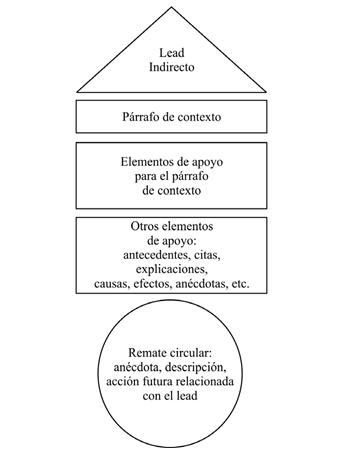 EL   LADO HUMANO
Siempre será más atractivo para el lector ver ejemplificado el tema de la nota en algo o alguien con quien pueda identificarse. La búsqueda del aspecto humano de la realidad es la base de esta fórmula, como lo es en gran medida de todo el periodismo que trata de ser moderno.
2. La estructura de información de citas
 
 
Al presentar las noticias que mejor encajan en este modelo, Carl Warren habla de «información de declaraciones» para referirse a un tipo de notas que a menudo plantea problemas al reportero: aquellas basadas en las afirmaciones vertidas por otros, ya sea oralmente o por escrito. En este rubro entran discursos, entrevistas, comunicados y el largo etcétera que los cargos públicos disponen para hacer llegar al periodista sus opiniones y proyectos.
 
La   estructura   consiste   en   combinar   párrafos   extraídos   directamente   de   las declaraciones del individuo o institución con citas indirectas, resúmenes, paráfrasis y contexto para las citas elaboradas por el periodista, así como opiniones de afectados o expertos sobre lo declarado.
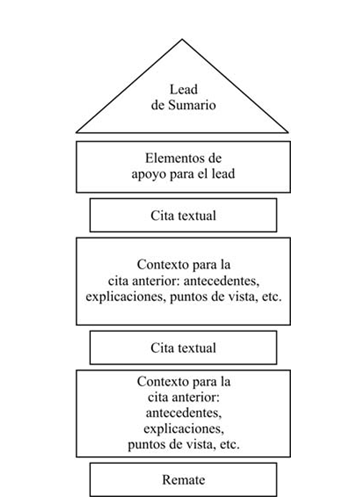 Los párrafos con contexto y otras opiniones deben ayudar al lector a entender las afirmaciones vertidas y situarlas en un marco de referencia apropiado.
Gráficamente, en lugar de una pirámide, el modelo asemejaría más una serie de rectángulos: tras un lead de sumario, los siguientes párrafos van abordando temas de una importancia similar, agrupados en los diferentes subtemas que la declaración reportada  pudiese  presentar.  

Finalmente,  el  remate  aborda  asuntos  de  menor relevancia,   información   contextual   o   algún   recordatorio   de   sucesos   pasados relacionados con el tema principal.
3. La estructura de «reloj de arena»

Carole Rich describe el modelo del «reloj de arena» con un comienzo como el de la pirámide invertida, proporcionando lo más impórtame de la noticia en un lead de sumario. Continúa con el recuento cronológico del resto de la historia o una parte de ella.
Se recomienda el uso de esta estructura cuando la noticia está compuesta de una acción de cierto dramatismo que amerita ser contada en orden cronológico. Historias en las que el cómo  ocurrieron los hechos es importante, son las que mejor se ajustan a este esquema.
La transición a la narración cronológica puede venir dada por una atribución general del tipo: «La policía ofreció la siguiente versión de los hechos» o «Así describieron testigos presénciales el accidente». Después de ésta, cada vez que se cite a una persona diferente hay que atribuir la información para evitar que el lector confunda las fuentes.
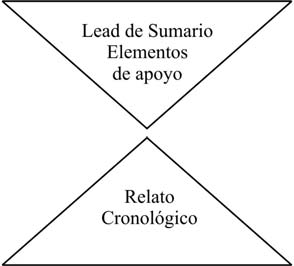 Transición
Transiciones

Idealmente, la estructura de la noticia debe conducir natural y lógicamente al lector de un párrafo a otro, de una idea a otra. 

Uno de los recursos más usados es el de repetir una palabra clave o usar un pronombre:
... Además, el Instituto Nacional de Estadística anunció que el nuevo censo podrá estar listo dentro de un año y medio. 

Éste tendrá una fiabilidad del 98%...

También
Una nueva línea de metro será construida a lo largo del Paseo de la Castellana a partir del próximo otoño, informó la Comunidad de Madrid.

El tren recorrerá la Castellana  desde el la glorieta de Emilio Castelar...
INTRODUCIR  UNA FUENTE DIFERENTE
Para introducir las declaraciones de una fuente diferente a la anterior, es útil hacer algún tipo de identificación de la misma para continuar con la cita:
... 
 El  Presidente  de  la  Conferencia  Episcopal  afirmó  que  la  medida  es  un atentado contra la familia como institución.

Miguel Torres, sacerdote y sociólogo, recordó que...

Una sola palabra puede servir para llevar al lector de una idea a otra. Muchas de estas palabras van a estar relacionadas con el tiempo: después, antes, inmediatamente, mientras, entonces, pronto, ahora,  y muchas más. En otras ocasiones, estas palabras implican una relación de causalidad: por lo tanto, por ello, así que, y otras.
Citas y atribuciones
Como hemos visto hasta ahora, el periodista basa gran parte de la información que proporciona a sus lectores en lo que otras personas dicen. Estas pueden ser directas, indirectas y mixtas.
El reportero debe procurar dar valor emotivo , aparte que las citas contengan información adicional sobre un tema. 

Normalmente, el periodista presenta un punto importante de la información, y utiliza citas directas  e indirectas para explicar la idea u ofrecer detalles más específicos sobre la misma
Hay que tener cuidado en estos casos de no utilizar citas que se limiten a repetir con las palabras de la fuente lo ya mencionado con anterioridad en la nota:
 
Tras cuatro años de espera, los afectados por la intoxicación de la leche adulterada están decididos a llevar a los presuntos responsables a los tribunales, ya que no han llegado a ningún acuerdo en sus conversaciones.
«Estamos cansados. Son ya cuatro años y no hay respuesta. Estos van a juicio», declaró Emiliana Velasco, portavoz de los damnificados.
Cuando  un suceso es dramático  y  requiere  de  descripciones vívidas, las citas de quienes lo vivieron llevan al lector al lugar de los hechos mejor que lo puedan hacer las palabras del reportero:
 
«Dos niños de mi familia, de 12 y 13 años, sobrevivieron al terremoto pero murieron después de frío, a la intemperie, durante la madrugada del viernes», explicaba ayer una vecina . «El resto, la mitad de mis parientes, está bajo los escombros».
Cuando de lo que se trata es de mostrar el carácter, la personalidad del protagonista de la noticia, las citas directas dan al lector la sensación de estar escuchando directamente al individuo y, de alguna manera, estar hablando con él. Volviendo a la nota anterior 
 
Una niña de seis años yacía en una cama con una sonda en la nariz y la cabeza vendada: «Quiero que mi mamá busque mis muñecas, pero no puedo encontrarla», sollozaba.
En esta línea, hay que descartar también esas citas que constatan lo obvio y que resultan clichés , porque las hemos oído decenas de veces:
 
-   «Los chicos dejaron la piel en la cancha, pero la suerte no nos acompañó», dijo el entrenador.
Emocionado, el candidato dijo: «Haré que los electores no se arrepientan de su decisión».

-  La artista comentó: «Fue todo un éxito. El público se portó fenomenal conmigo».
 
 
Los funcionarios públicos y fuentes expertas presentan un peligro adicional a la hora de ser citados directamente. A menudo ,su jerga es sólo entendible para algunos. El periodista deberá entonces asegurarse de que entendió el concepto vertido, y parafrasear a la fuente:
Elección de las palabras al atribuir

Las palabras que utilice el periodista al atribuir han de ser cuidadosamente escogidas de modo que no resulten parciales o incorrectas. 

La mayoría de los editores coincide en dejar  el  «dijo»  y  tomar  precauciones  con  respecto  a  las  demás:  «comentó» ,«explicó", «declaró», «expresó», «afirmó», «concluyó», «añadió», «admitió», «indicó» ,«advirtió» y otras.

 El «dijo» es la única auténticamente neutral. En todas estas palabras hay un matiz que implica una actitud por parte de la fuente. Al usarlas, el reportero deberá cerciorarse de que reflejan exactamente el sentir de quien proporcionó la cita.

Por ejemplo, al usar «añadir» habremos de asegurarnos de que la fuente ya hizo algún comentario respecto al asunto tratado. 

Al decir que la fuente «destacó» habrá que asegurarse de que realmente dio a esa información más importancia que el resto.
Destacamos entre ellas:

• Aclarar: Disipar lo que ofusca la claridad o transparencia, poner en claro, explicar, dilucidar.
• Admitir: Aceptar, recibir, reconocer, aceptar por presión algo que no quería.        .
• Apuntar: Insinuar algo; empezar a manifestar algo, señalar.
• Aseverar: Afirmar, asegurar la certeza de lo que se dice.
• Concluir: Acallar finalizar una cosa; terminar, inferir, deducir, sacar una consecuencia; poner fin a un informe y presentar conclusiones.
• Comentar: Hacer comentarios, explicar, glosar el contenido de una obra literaria.
• Declarar: Manifestar, enunciar, exponer o explicar.
• Denunciar: Notificar, avisar, declarar oficialmente el estado ilegal de una cosa.
• Enfatizar: Manifestar con afectación exagerada en la expresión, el tono, el gesto.
• Indicar: Advertir, enseñar, guiar, mostrar, señalar.
• Puntualizar: Referir minuciosa v circunstancialmente una cosa.
• Recalcar: Decir alguna cosa con lentitud y exagerada fuerza de expresión para que se entienda bien lo que se quiere expresar, enfatizar.
• Revelar: Manifestar un secreto.
• Señalar: Llamar la atención sobre una persona, hecho o cosa, apuntar.
• Subrayar: Recalcar, decir algo con lentitud y exagerada fuerza de expresión,
FIN   ….


Y  AHORA A PRACTICAR ESTAS ESTRUCTURAS  Y ¡¡¡¡ BUENA   SUERTE ¡¡¡